МЕСТОПОЛОЖБА
ПРЕД,ЗАД,ДО
НАД,ПОД,НА

ИЗРАБОТИЛ:СТЕФАНКА НИКОЛОВСКА 
ПРВО ОДДЕЛЕНИЕ
О.О.У.ГОЦЕ ДЕЛЧЕВ ТЕТОВО
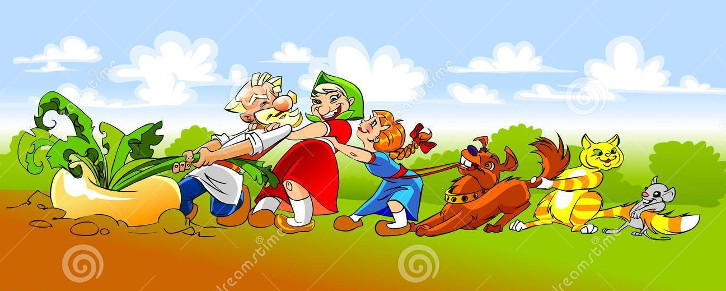 Да се потсетиме на приказната со дедото и репката и како се наредени сите на сликата?
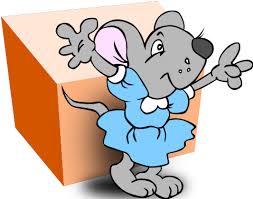 Каде е глувчето?
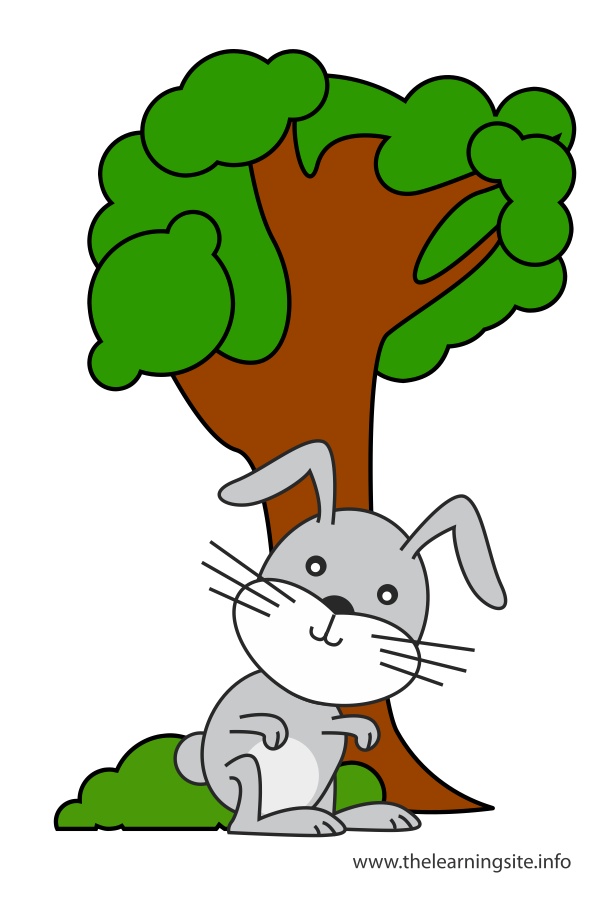 Каде е зајчето?
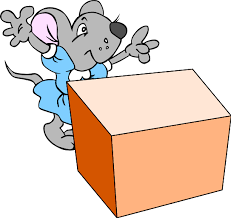 Каде е глувчето?
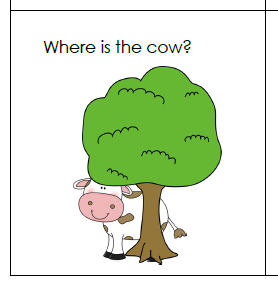 Каде е кравата?
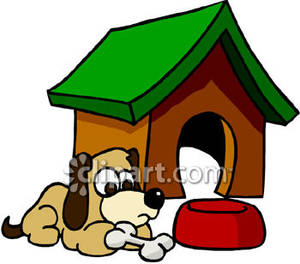 Каде е кучето?
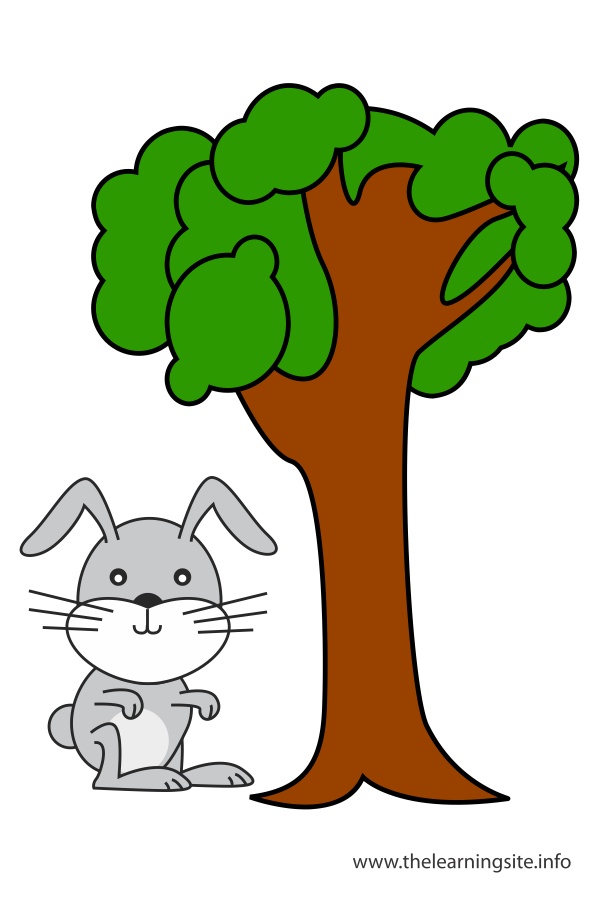 Каде е зајчето?
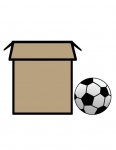 Каде е топката?
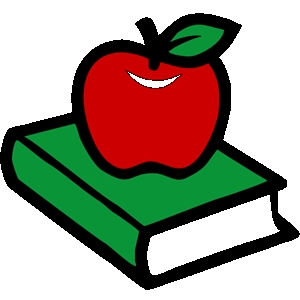 Каде е јаболкото?
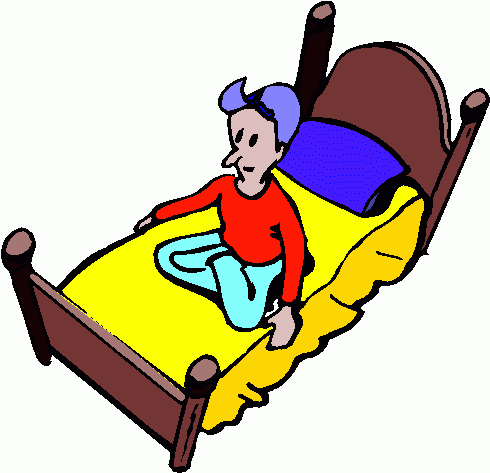 Каде е чичкото?
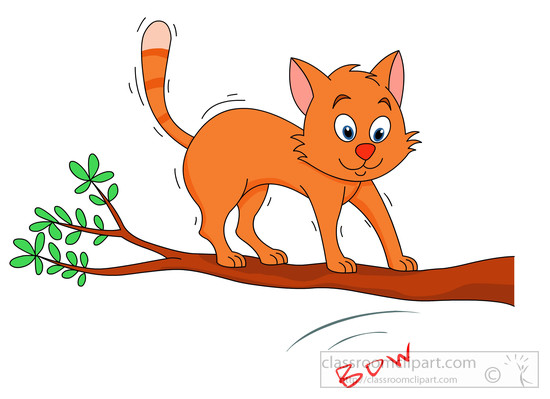 Каде е мачето?
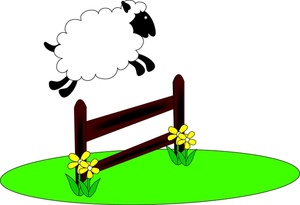 Каде е овцата?
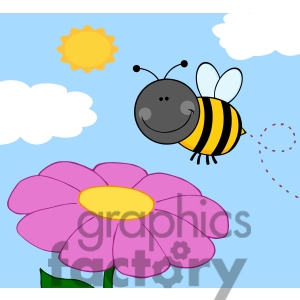 Каде е пчелката?
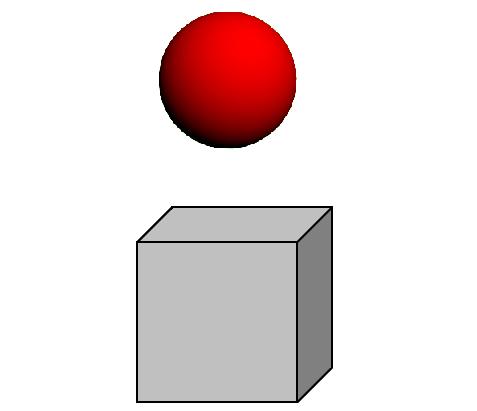 Каде е топката?
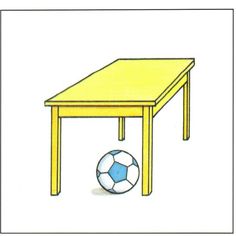 Каде е топката?
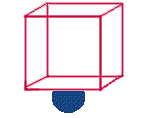 Каде е топката?
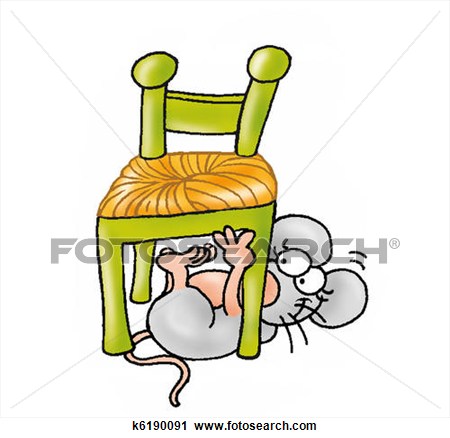 Каде е глувчето?
ДА ВИДИМЕ ШТО НАУЧИВМЕ!
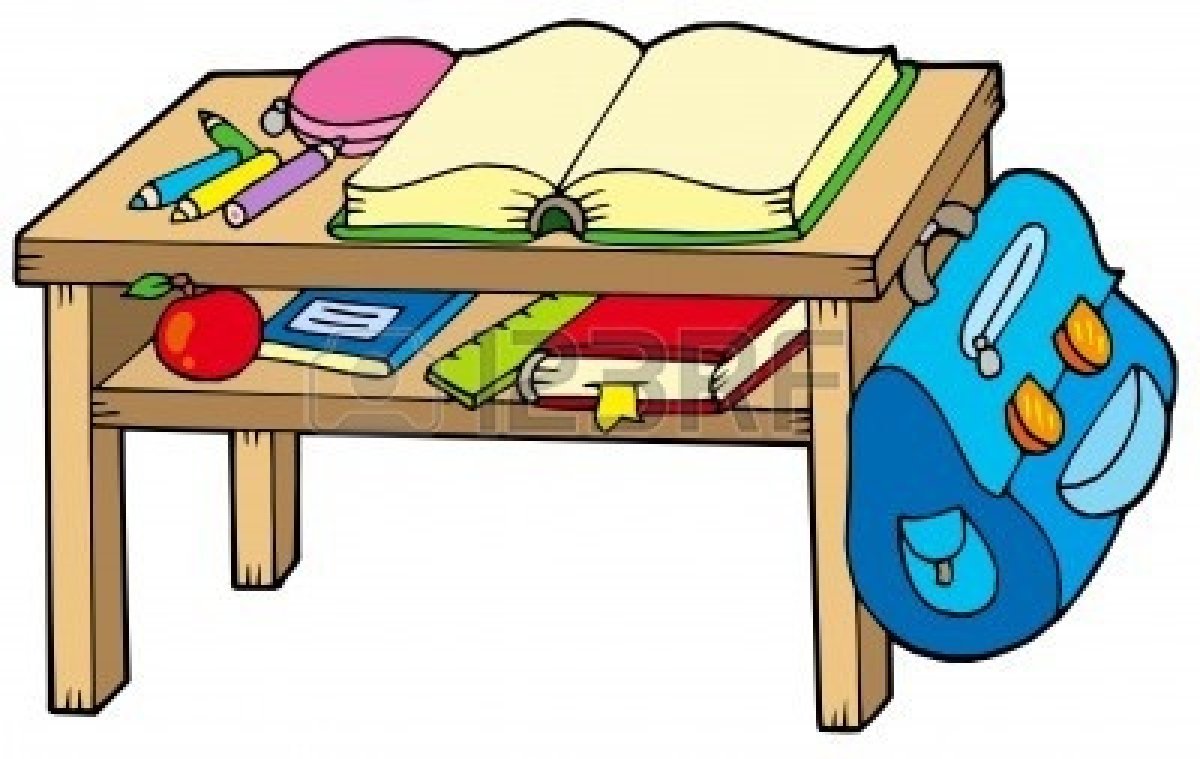 Каде е ранецот, отворената книга, боичките, јаболкото и линиарот?
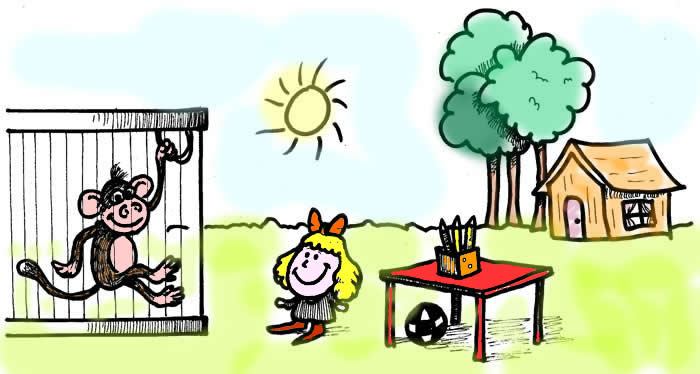 Каде е топката, девојчето, дрвото и сонцето?
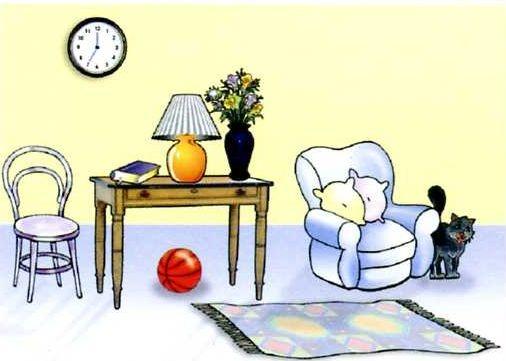 Каде е топката, мачето, вазната, книгата и фотељата?
Се надевам дека ги совладавте поимите пред, зад над, под, до, на, а за да повторите уште еднаш изработајте ја страната 27 во учебникот број 3 по математика
Стефанка Николовска ООУ,,Гоце Делчев,,Тетово
Местопложба by Стефанка Николовска is licensed under a Creative Commons Attribution 4.0 International License.